Plaster Carving
reduction carving process
What is Plaster
Traditional plaster is made of hydrated lime, sand, and water.  When mixed, traditional plaster has the consistency of runny peanut butter. As plaster sets, the lime within the plaster mix absorbs Carbon Dioxide and is essentially converted back into limestone, resulting in a hard and durable material.
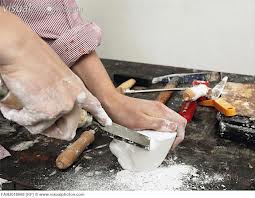 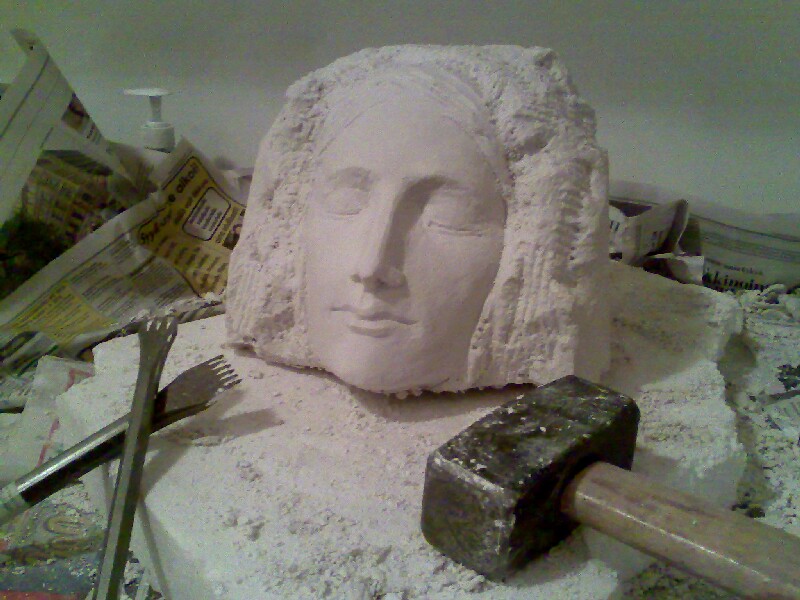 Directions

Mix plaster using the “mt. Fuji” method (fill container ¼ full of COLD water and sprinkle in dry plaster until a “mountain” begins to form and no longer sinks into the water)
Mix plaster thoroughly with hand until all lumps are gone
Pour plaster into desired container (solo cup, pringles can, paper milk carton, etc.)
Allow plaster to set (roughly 20-30 mins.)
Remove set plaster from container 
Carve using chisels, x acto knives, scrapers, etc..
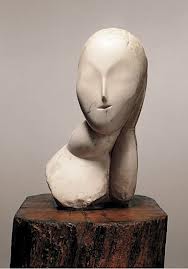 Constantine Brancusi
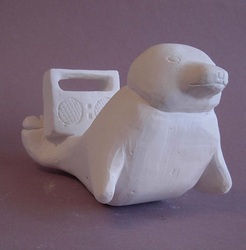 Student work
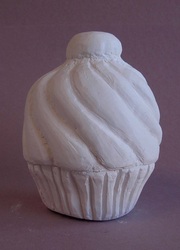 Student work
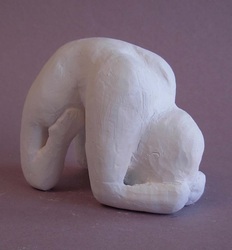 Student work
Student work
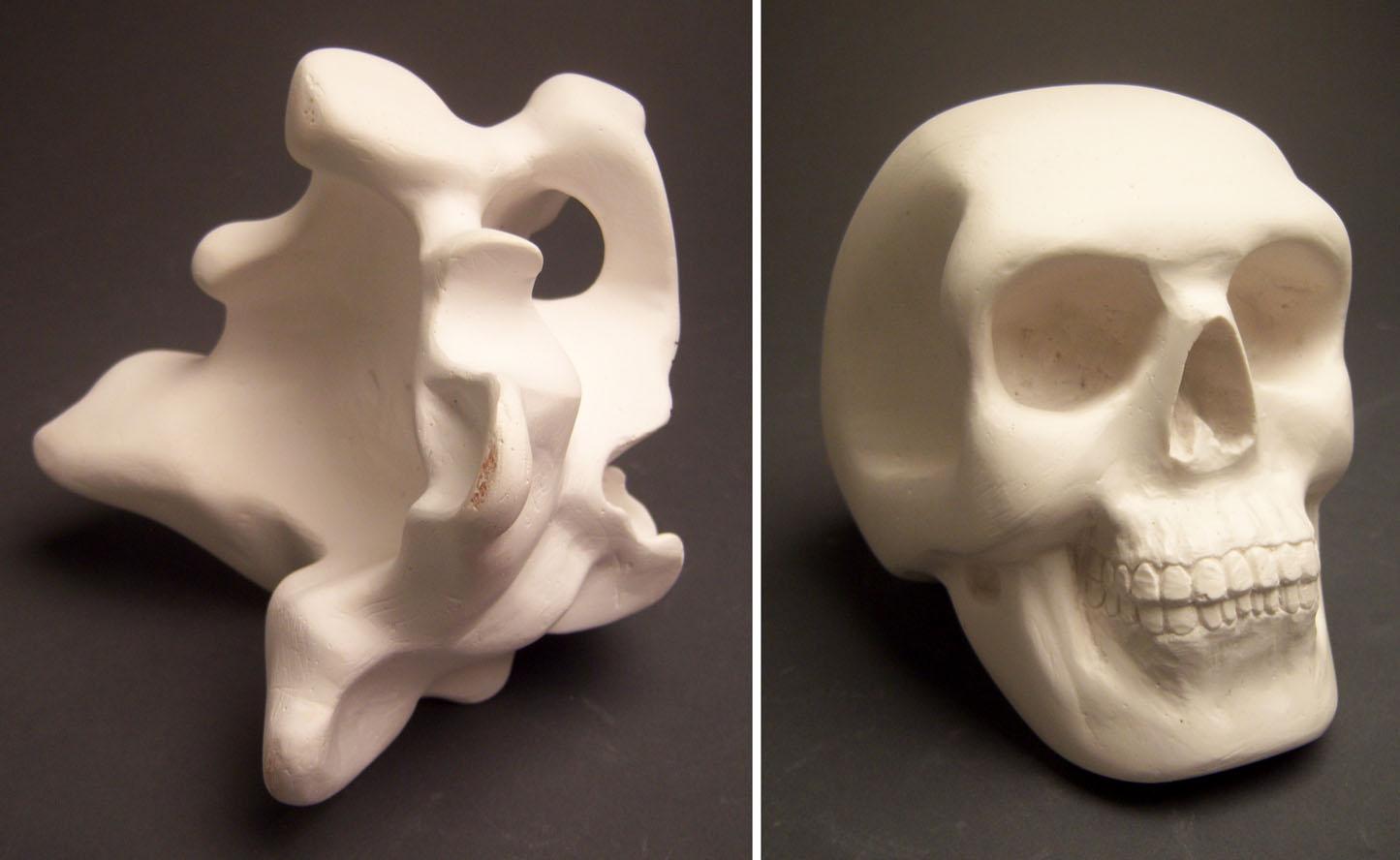 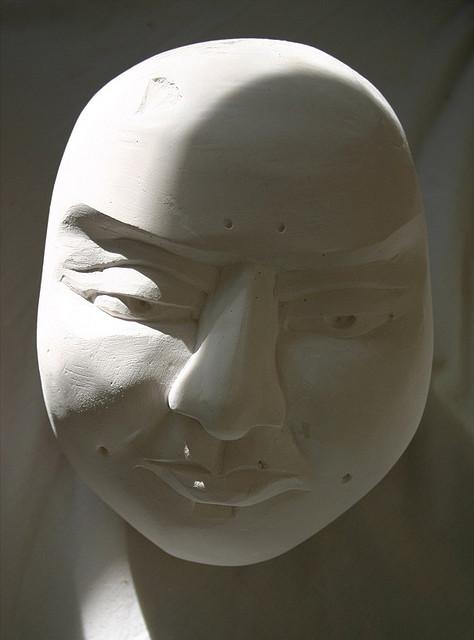 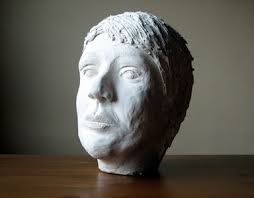 How to video on mixing and carving Plaster